Одежда кубанских казаков
Одежда
кубанских 
казаков
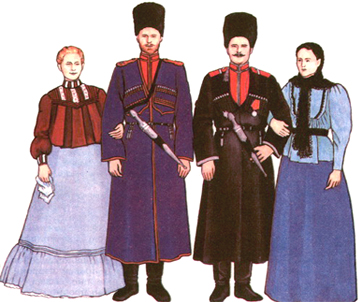 [Speaker Notes: Одежда кубанских казаков]
В 1792 г. Екатерина II даровала Черноморскому казачьему войску земли на правобережье Кубани, от Тамани до устья Лабы
«Переселение черноморских казаков на Кубань»
художник Г.Т. Квашура, 24 августа 2006 г.
выставлена для всеобщего обозрения в краевом Театре Драмы
Стоял мой предок на кургане,
Смотрел вокруг из-под руки.
Плескались волны на лимане
 Орел чертил свои круги.
И не одной души в округе
Цикады нарушали тишь.
Земля,  не тронутая плугом,
Качала травы и камыш.
Потом к воде казак спустился,
Кушак и шапку бросил в тень,
Напился и перекрестился…
И вдруг представил свой курень.
Он думал:»Добрая пшеница
Уродится на целине…
И в хатках беленьких станица
Ему явилась как во сне.
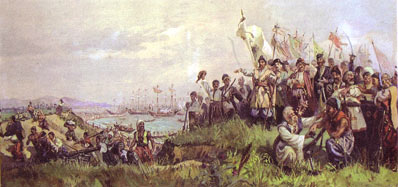 А.А. Чечин. Высадка казаков на Тамань.
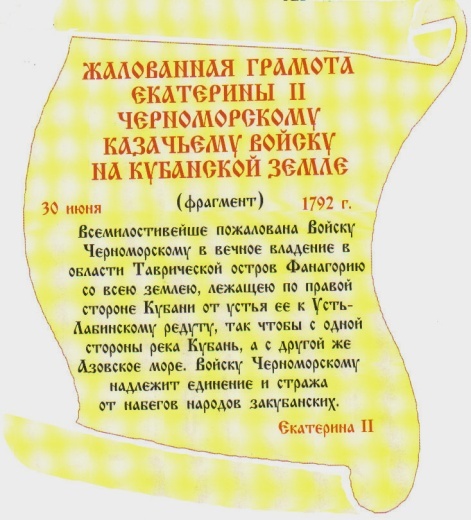 У хат - вишневые садочки…
И он увидел свой садок,
К нему бегут сыны и дочки,
Жена выходит на порог.
Луна над камышовой крышей,
Гремит уздечкой добрый конь.
Напев Украйны где то слышен,
Смех девичий. Очнулся он.
Он эту землю сердцем принял
И потом с кровью поливал,
Чтоб сын и внук ее отныне
Своей отчизной называл.
Не знаю, так ли это было,
О том спросите у могил.
Я эту землю полюбила,
Наверно так, как он любил!
	 О. Я. Чуб.
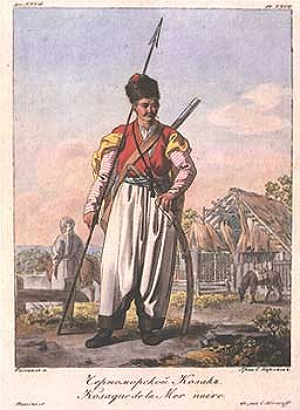 В начальный период заселения края черноморцы сохранили одежду и вооружение, присущие запорожцам. Конные казаки носили синие шаровары, синий кунтуш, под который надевался кафтан красного цвета. 
	В 1810 году была утверждена форма обмундирования черноморских казаков: шаровары и куртка из грубого сукна.
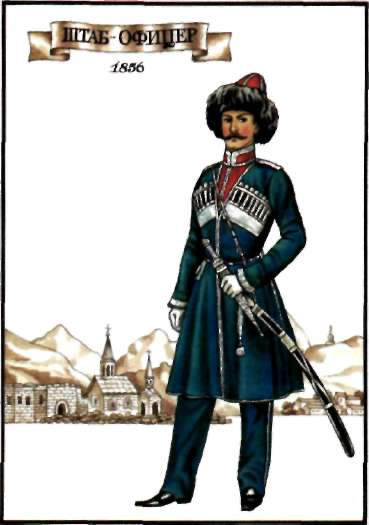 Линейные казаки носили одежду черкесского образца.
    В начале 1840 года для черноморских казаков была установлена единая форма по примеру линейных. Эта форма стала единой и для сформировавшихся в 1860 году Кубанского казачьего войска. 
   Комплект мужской одежды состоял из: черкески, сшитой из черного фабричного сукна,  шаровар темных тонов,  бешмета,  башлыка,  зимой – бурки, папахи, сапог или ноговиц.
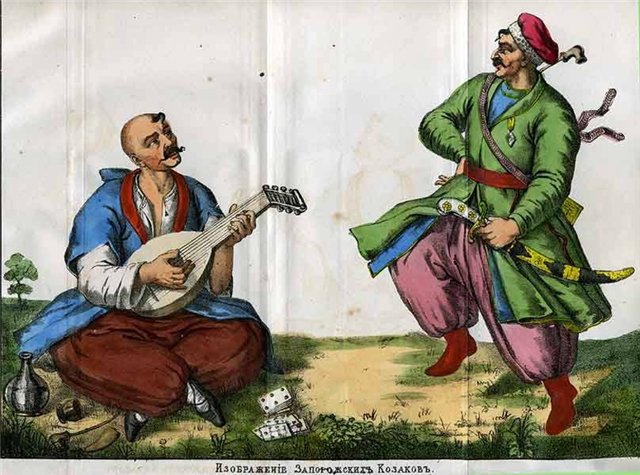 Мужской костюм включал в себя рубаху, шаровары, кушак (для парубков)
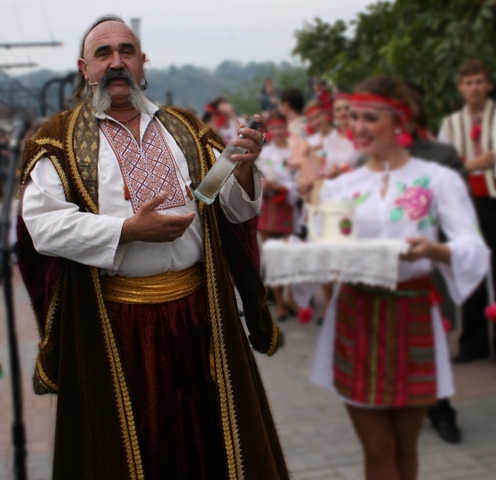 У мужиков постарше к этому набору прибавляется свитка (верхняя одежда типа кафтана) или кожуха (жилет из овчины).
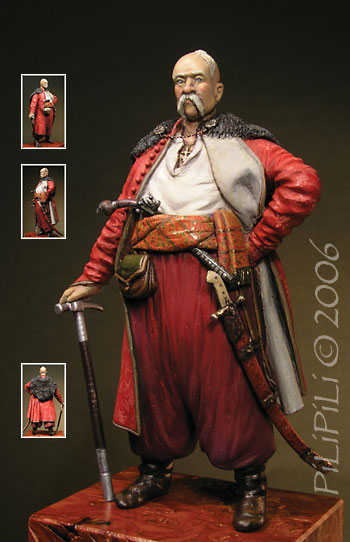 Широкие шаровары -традиционный элемент казачьей одежды - в узких штанах невозможно сесть на коня, да и ноги они будут стирать, движения всадника сковывать.
Шаровары
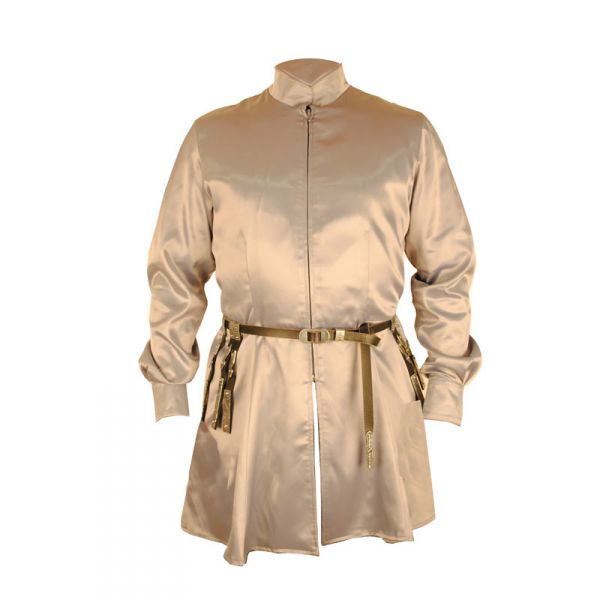 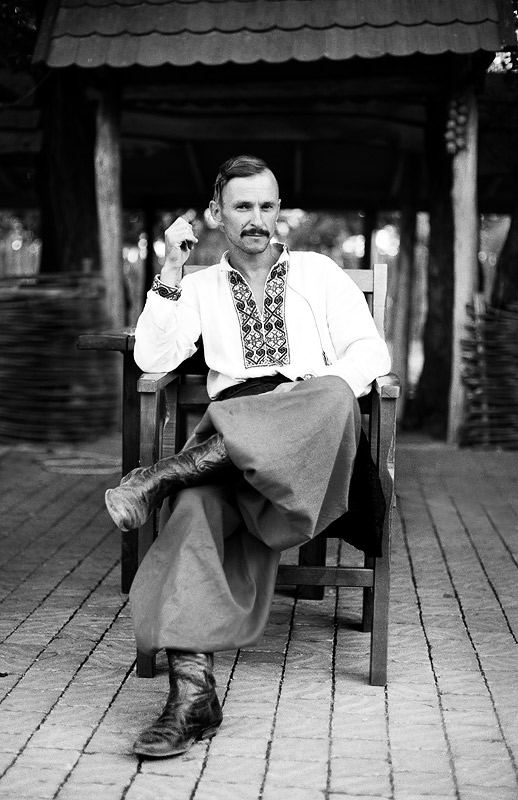 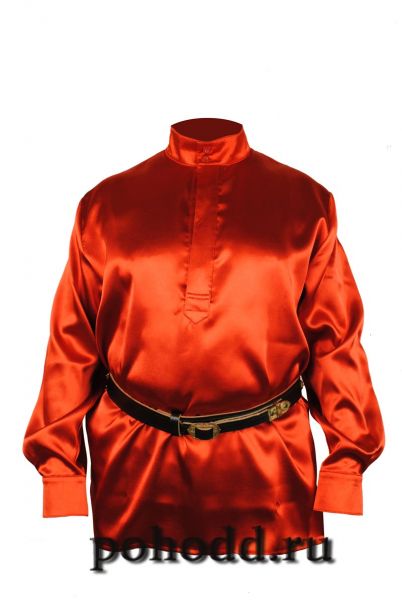 Бешмет
Рубахи были двух видов – русская и бешмет.
Рубаха может быть со стоячим, отложным воротником или без воротника. Рубаху застегивают или завязывают у ворота с помощью пуговиц или тесемок.
	Рукав свободный широкий, у запястья его можно собрать на манжет. 
	Русскую заправляли в шаровары, бешмет носили навыпуск. Шили их из холста или шёлка.
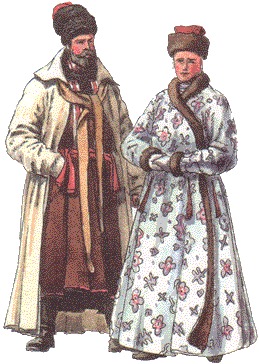 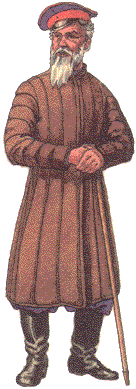 Из верхней одежды казаки предпочитали архалук - «спиногрей» - нечто среднее между стёганным татарским халатом и кафтаном.  Кроме того, поверх тулупа зимой и в непогоду надевался балахон из овечьей или верблюжьей шерсти с капюшоном. По нему скатывалась вода, в сильные морозы он не лопался.
Тулуп
Архалук
Папаха с цветным верхом или казачья  фуражка  с  околышем  символизи-ровала  полноправную 
принадлежность к станичному обществу.
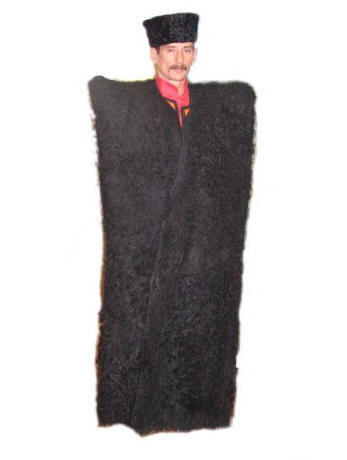 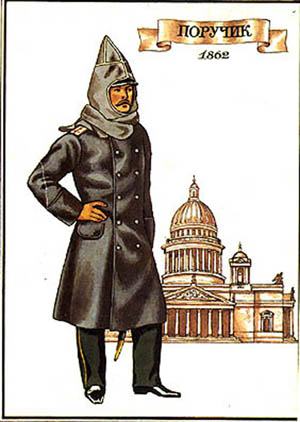 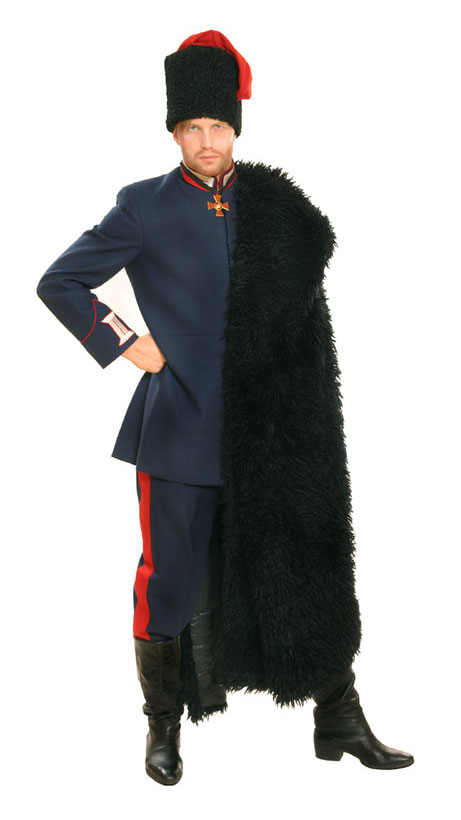 Бурка
Башлык
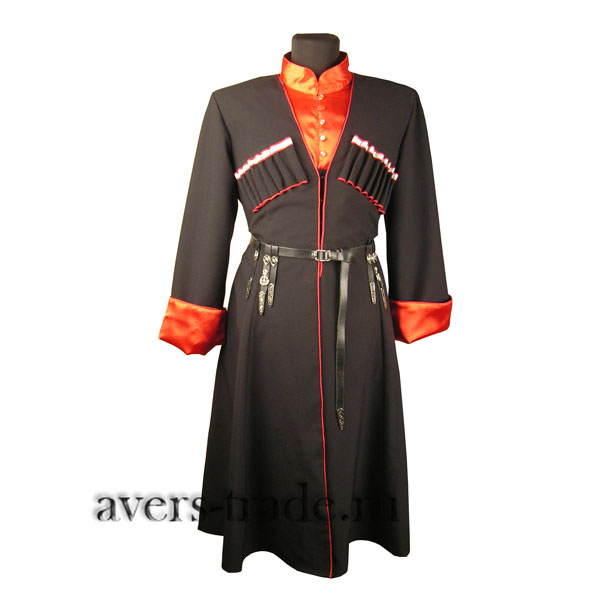 Покрой черкески целиком заимствован у горских народов. Шили её длиной ниже колен,  с низким вырезом на груди, открывав-шем бешмет; 
Рукава делали  с широким отворотами. На груди нашива-ли подкладку для газырей;  это служило вместе с кавказским поясом, часто серебряным набобом,  украшением черкески.      
     Красота и богатство казачьего костюма заключа-лась в том, чтобы в нем было больше серебра.
Черкеска
Чекмень
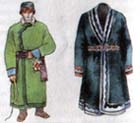 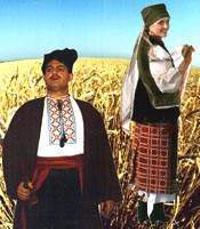 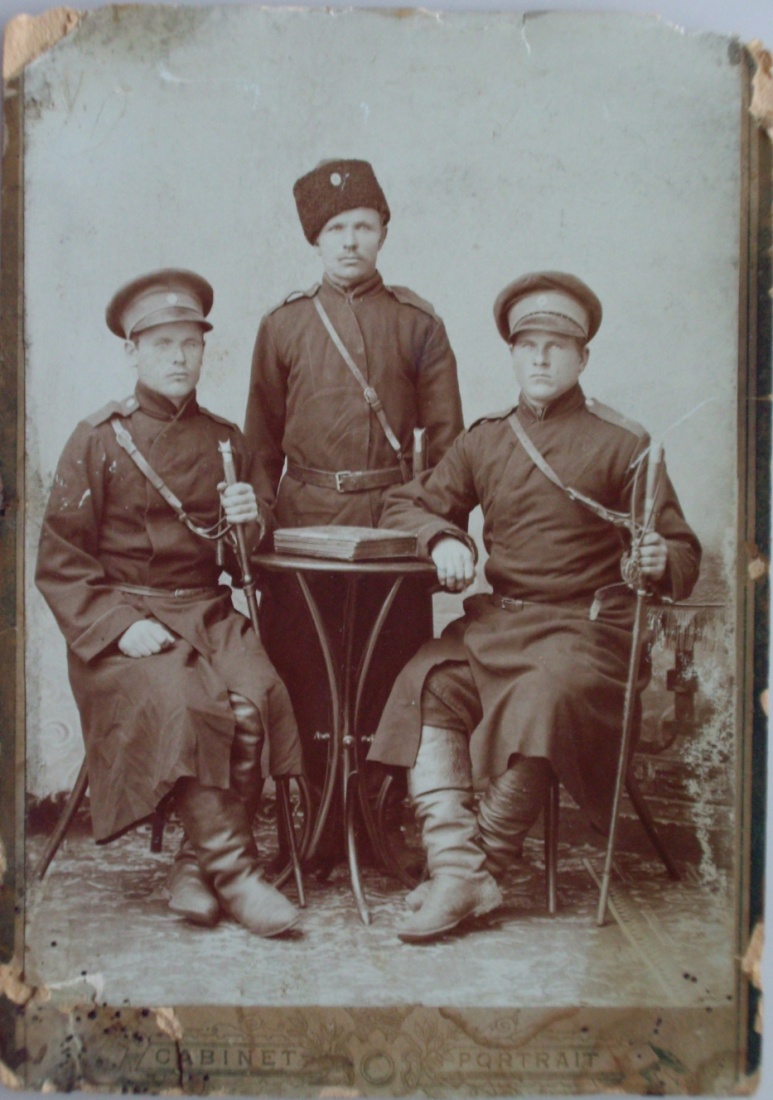 На талии наматывался кушак (длинный тканный пояс) с кистями или бахромой. На пояс можно прикрепить кошель для денег или кисет с табаком и люлькой.
Женский костюм
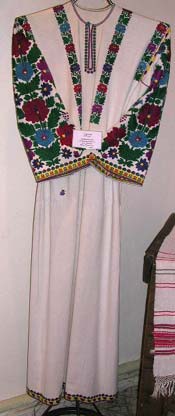 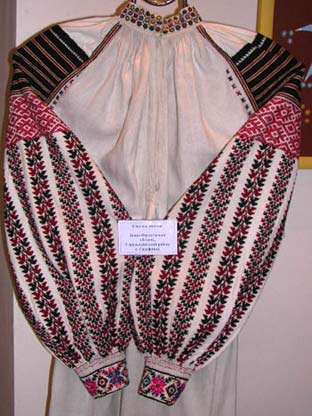 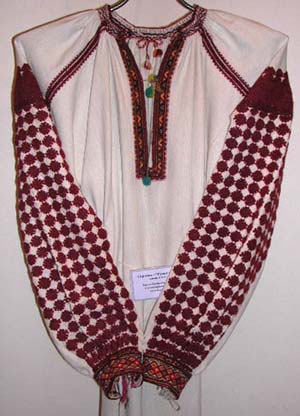 Основу женского костюма составляет длинная рубаха (сорочка или кошуля). Рубаха шьется длиной либо чуть ниже колена (девки, молодухи), либо в пол (зрелые женщины). Сорочка щедро украшается вышивкой или тесьмой по груди, предплечьям, запястьям и обязательно по подолу. Незамужние девушки носили подпоясанную нарядным кушаком рубаху на манер платья.
Праздничный костюм кубанской казачки
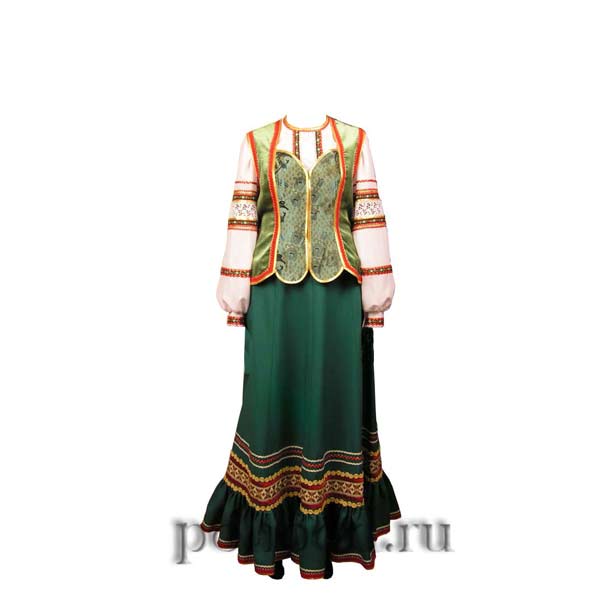 Для пошива юбки обычно использова-лась тонкая шерстя-ная ткань, цвета — красный, синий, зеле-ный, коричневый, черный. 

Поверх юбки можно надеть небольшой прямоугольный передник из белой ткани с настроченной по краю тесьмой.